Cerner tips and tricks
Amelia Noble
Objectives
Clipboards
Autotexts
Order Favorites
Order tips
IView reordering
MAR Summary defaults
Graphing results
Note filters
Clipboards, what are they?
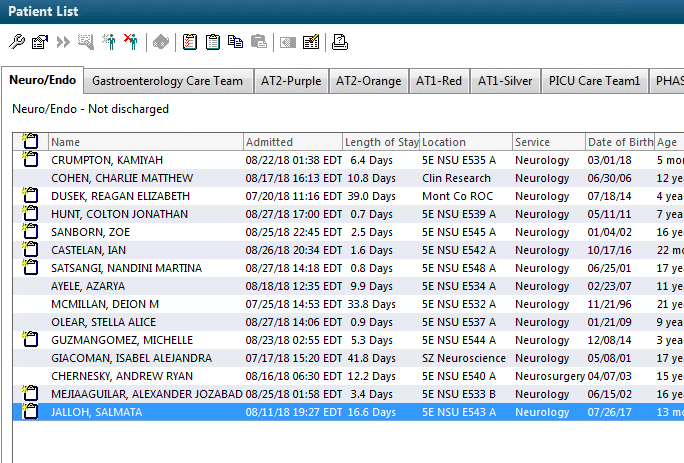 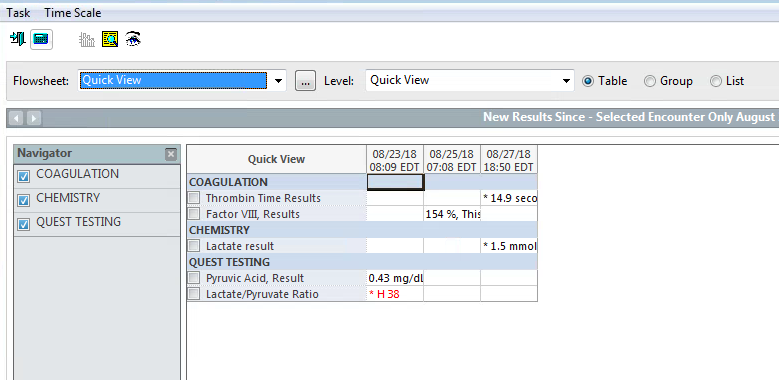 Autotexts/ Macros
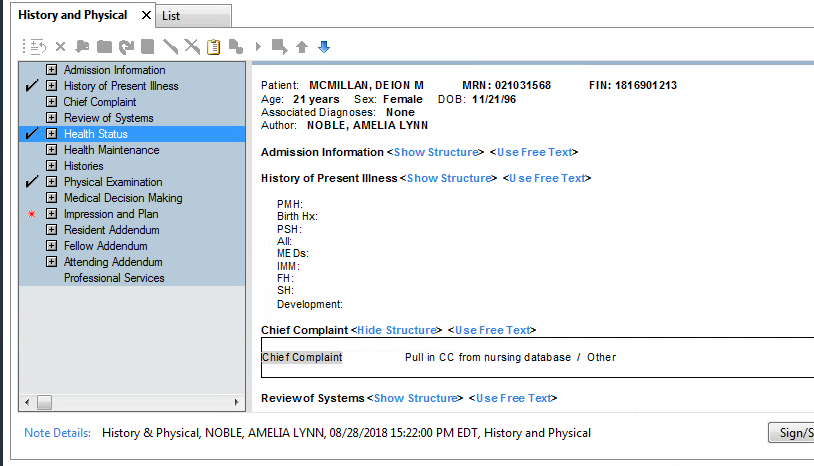 Highlight text, right click on it, and click “Save as Autotext”
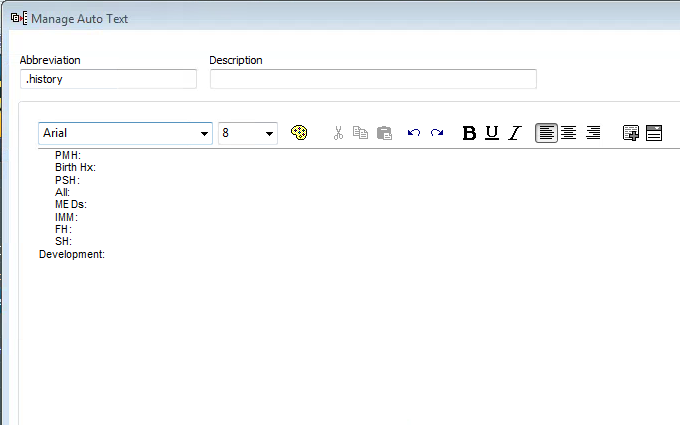 Click Save in lower right corner. Close the following screen. You will be able to use this autotext immediately.
Order Favorites
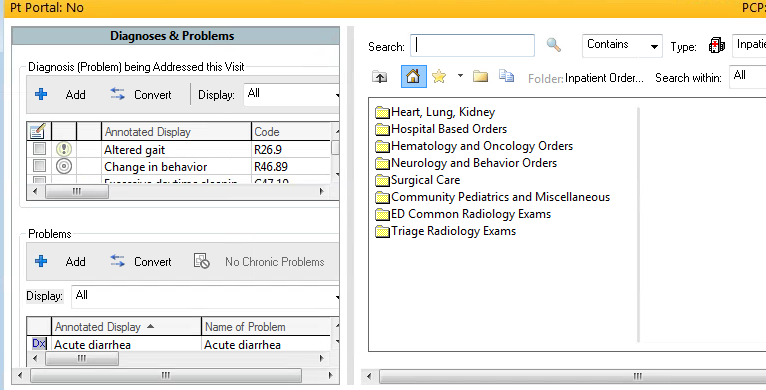 Order Favorites
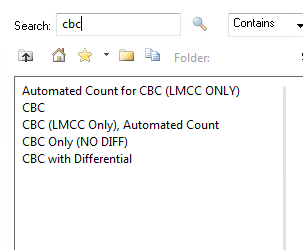 Right Click on the Order you want added to your list

Click “Add to Favorites”

Click “Ok”


Then it will show up on a list of favorites found by clicking the star
General Orders Tips
To get info on who placed the order, etc. Right click, choose Order information, and go to History tab
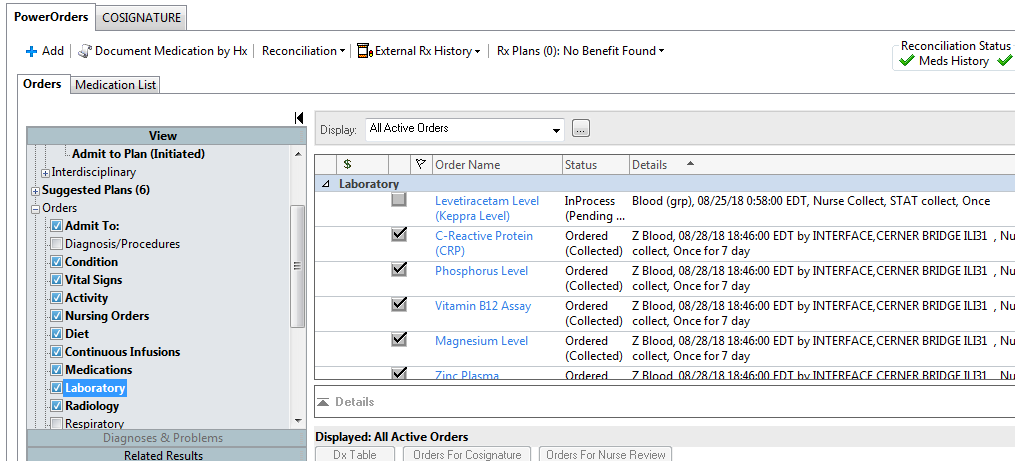 Means sample is in lab, getting done!
Uncheck box to cancel the order
Means Lab label was printed! Sample not necessarily in lab
IView, why are you the way that you are
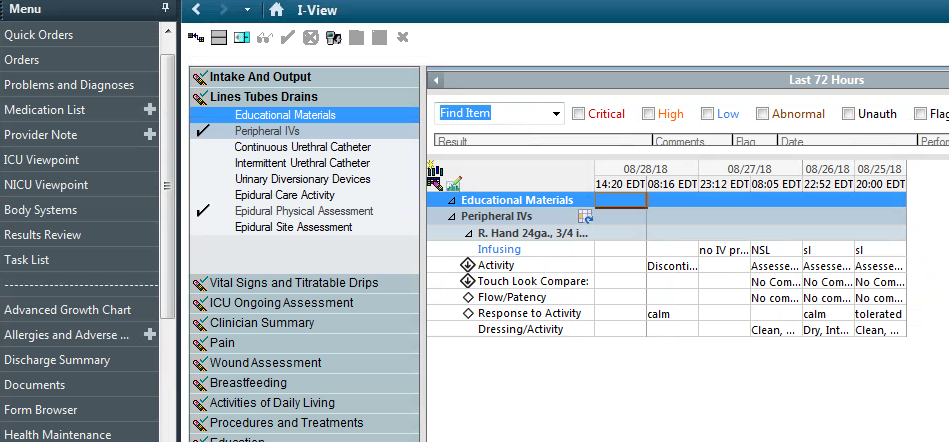 To change order:
While looking at iView
View🡪 Layout 🡪 Navigator bands🡪 Reorder sections 🡪 restart BearTracks
MAR Summary defaults
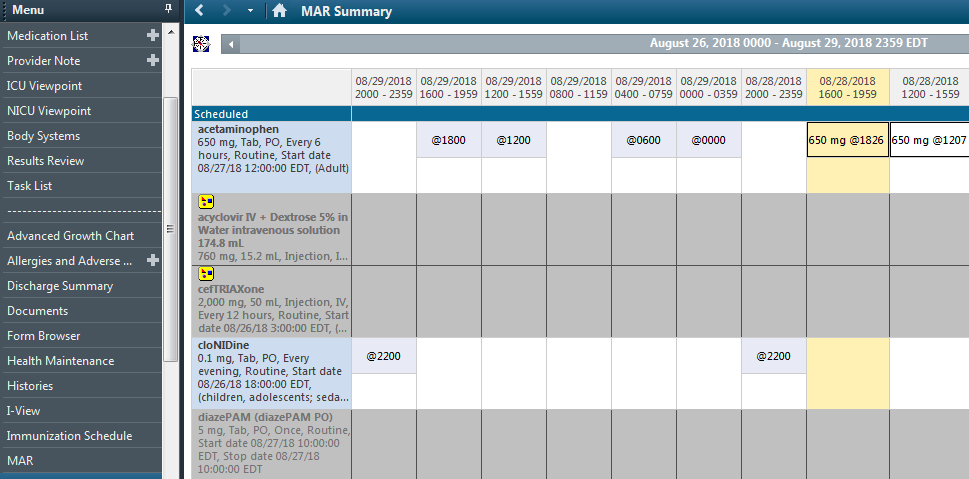 Right click on Grey bar, choose “Change Defaults”
Choose Q24h intervals, then click OK
Graphing labs/vitals
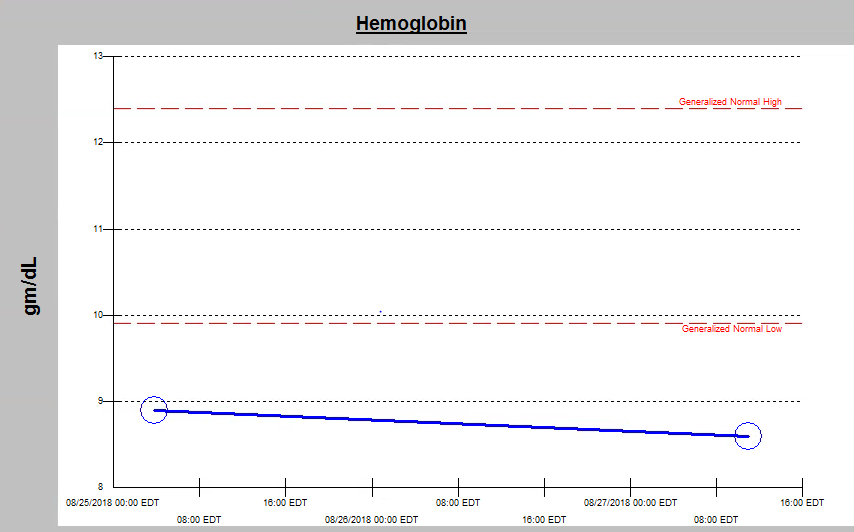 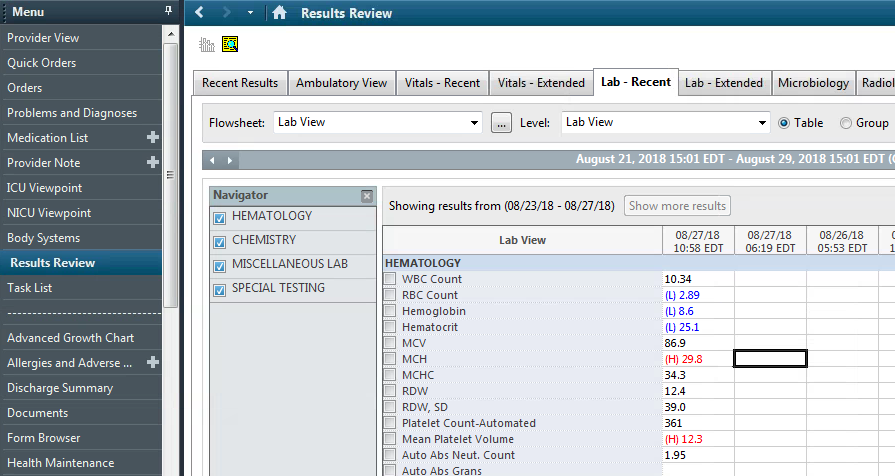 Right click on this grey bar, click Change Search criteria, then select time frame
Filters (this will change your life)
Once completed, filters will appear under this dropdown
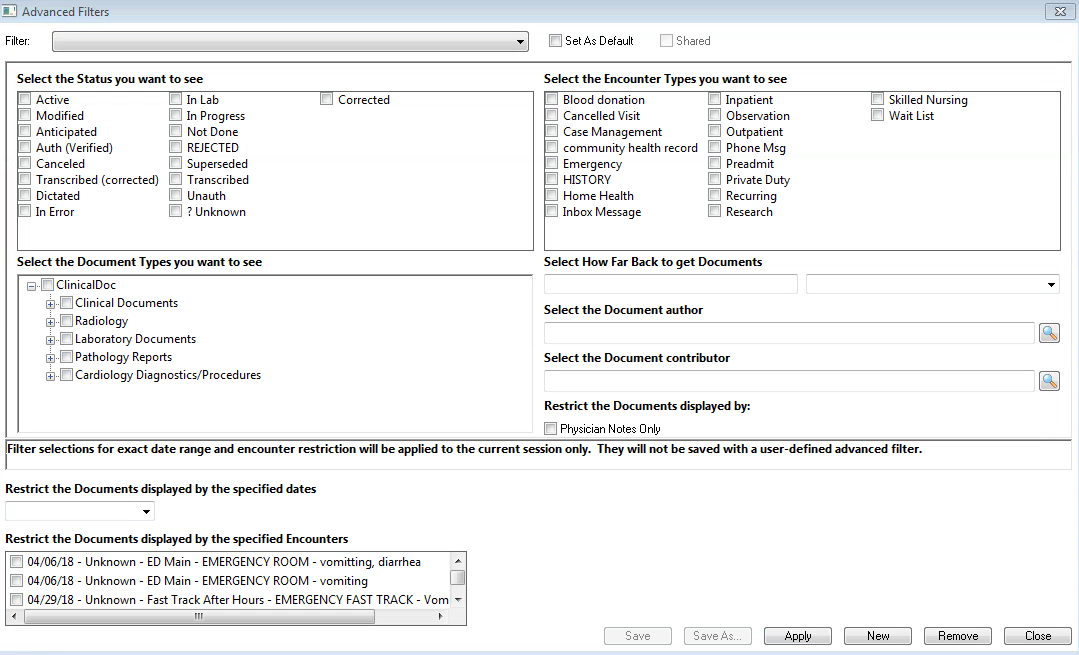 Click plus signs to expand out sections, check boxes of what you want included
Then click “Save as” at bottom to name it
Click Apply
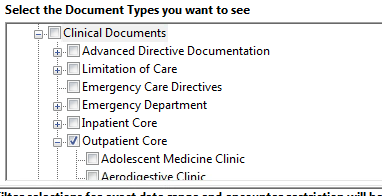 Filters
Example filters:

Outpatient clinic notes:
--Clinical documents 🡪 Click outpatient core box (all items within this tab included)
Operative report:
--Clinical documents 🡪 Peri-operative documents 🡪 Click Operative report

These will apply to current patient immediately, and other patients as well, if you close out their charts and reopen them

I recommend PT/OT, case management, social work, speech, pharmacy, wound notes (these do not appear under the All PowerNotes filter)
Questions?

Any other Cerner concerns?